8.1 牛顿第一定律
教学目标
借助伽利略的理想实验理解力和运动的关系，知道其主要推理过程及结论。
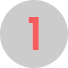 理解牛顿第一定律及其意义。
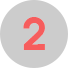 理解惯性的概念，知道质量是惯性大小的量度，会正确解释有关的惯性现象。
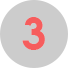 通过物理学史的简介，对学生进行严密的科学态度教育，让学生了解人类认识事物本质的曲折，培养学生追求真理、勇于探索真理的科学精神。
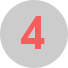 教学重点
牛顿第一定律。
教学难点
力和运动的关系。
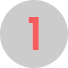 惯性的理解。
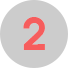 开动脑筋
你认为谁正确？
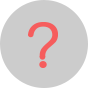 反方：
    滑板车滑行时，人没有蹬地，车还继续前进。说明物体运动不需要力来维持。车停下来是因为受到阻力的作用。
正方：
    玩滑板车时，人不蹬地，车最终会停下来。说明物体运动需要力来维持。
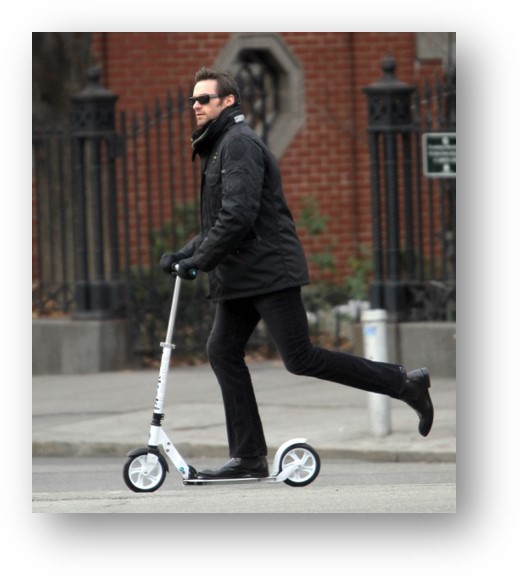 开动脑筋
运动和力之间到底是什么关系呢？
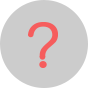 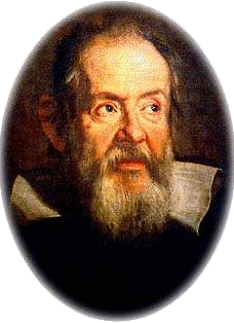 自古以来，就有很多人认为：物体的运动需要力来维持。
通过实验研究
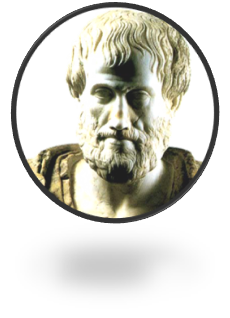 VS
伽利略认为：物体的运动不需要力来维持，运动的物体之所以停下来，是因为受到了阻力的作用。
阻力对运动的影响
实验目的： 实验思路：  相同条件：不同条件：实验器材：
物体的运动是否需要力维持。
逐步改变水平轨道的光滑程度，观察比较小车运动的距离的远近。
使小车从同一斜面，同一高度由静止开始自由滚下。
水平轨道粗糙程度不同。
斜面、小车、木板、绵布、毛巾。
阻力对运动的影响
到达斜面底端速度相同
同一小车从静止滑
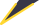 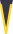 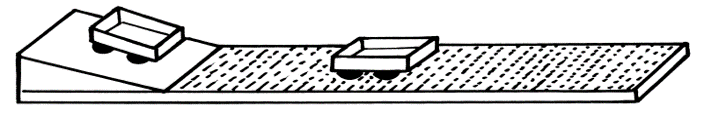 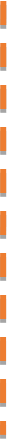 棉布表面
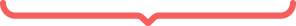 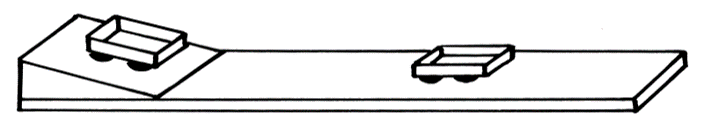 木板表面
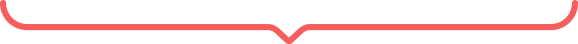 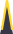 比较小车滑行的距离
为什么在同一斜面的同一高度？
阻力对运动的影响
实验记录表
小车受到阻力的大小
小车运动的距离
小车速度减小的快慢
表面的材料
毛巾
最大
短
快
棉布
较大
较长
较慢
木板
小
最长
最慢
实验结论：
光滑
水平表面越________，小车运动时受到的阻力________，通过的距离________，速度减小得________。
越长
越慢
越小
定律内容
进一步推测：
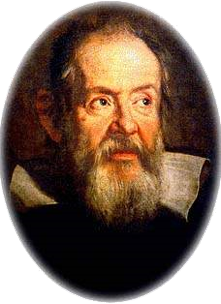 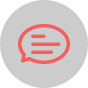 如果物体受到的阻力为零，速度就不会减小，它将永远运动下去。
分析类似实验
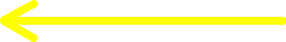 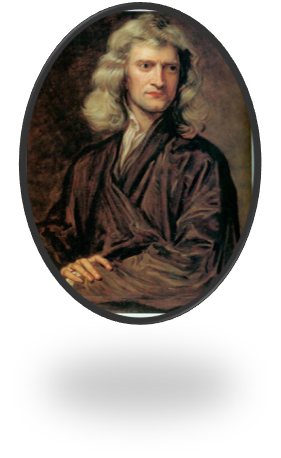 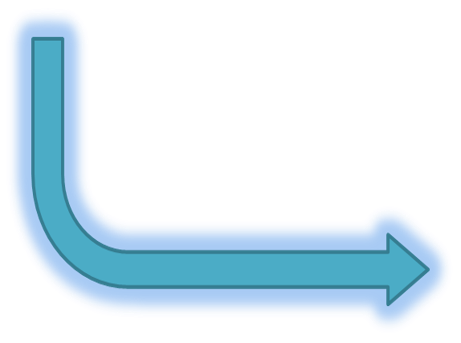 注意伽利略没有提到静止的情况。
牛顿第一定律（物理学基本定律之一）
总结伽利略等人的研究成果
牛顿
定律内容
牛顿第一定律：
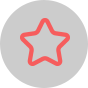 一切物体在没有受到力的作用时，总保持静止状态或匀速直线运动状态。
定律解读：
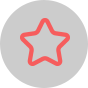 1．“一切”适用于宇宙中所有物体。
2．“没有受到力的作用”是定律成立的条件，这是一种理想情况。
定律内容
3．“或”指物体不受力时，原来静止的总保持静止，原来运动的就总保持原来的速度和方向做匀速直线运动。两种状态必有其一，不同时存在。
不受力
原来静止
静止
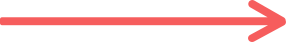 不受力
原来运动
匀速直线运动
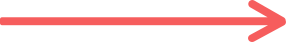 定律内容
4．牛顿第一定律描述了物体不受力时的运动情况，虽然世界上没有真正不受力的物体，但大量的事实可以推证这一定律是正确的。所以牛顿第一定律是在大量经验事实的基础上，用推理的方法概括出来的。不能用实验直接证明。
5．牛顿第一定律说明了力和运动的关系：力不是维持物体运动的原因，而是改变物体运动状态的原因。
例题
1、我们现在坐在教室中，当一切外力都突然消失时，我们将：（        ）
A
A、保持静止；
B、飘起来；
C、保持匀速直线运动；
D、以上三种情况皆有可能。
例题
2、如图所示，小球沿水平桌面由M 端向N 端运动。如果到达桌面N 端时，小球所受的力全部同时消失，则小球将：（         ）
C
A、静止在N点；
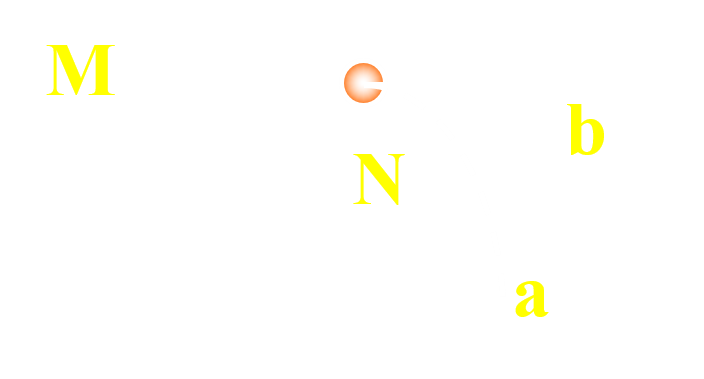 B、沿a 轨迹匀速运动；
C、沿b 轨迹匀速运动；
D、沿b 轨迹减速运动。
例题
3、下列说法正确的是：（        ）
D
A、物体不受力作用就一定静止；
B、物体不受力作用就一定是匀速直线运动；
C、物体受力才能运动；
D、以上说法都是错误的。
练习
1、用绳子栓住一个小球在光滑的水平面上作圆周运动，当绳子突然断裂，小球将：（         ）
B
A、保持原来的圆周运动状态；
B、保持绳断时的速度作匀速直线运动；
C、小球运动速度减小，但保持直线；
D、以上三种都有可能。
练习
2、关于牛顿第一定律，以下说法正确的是：（         ）
B
A、完全是理想的，没有事实为基础；
B、是以可靠事实为基础的，经科学实验推理得出的；
C、没有事实为基础，只是理想推理；
D、以上说法都不对。
想想议议
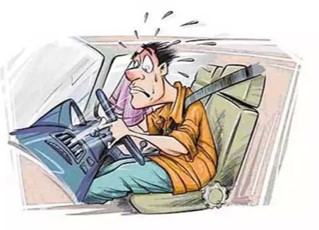 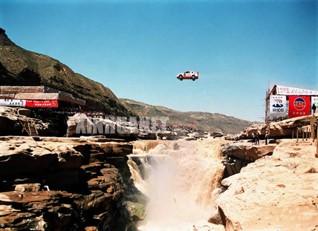 刹车时为什么人会向前倾？
汽车是靠什么飞跃的黄河？
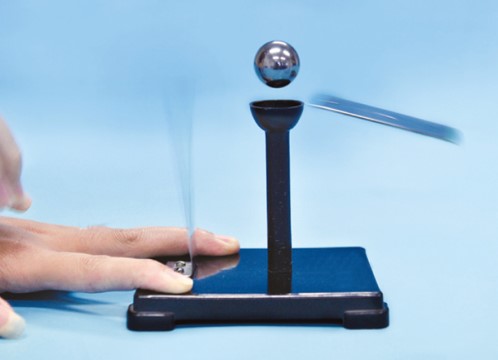 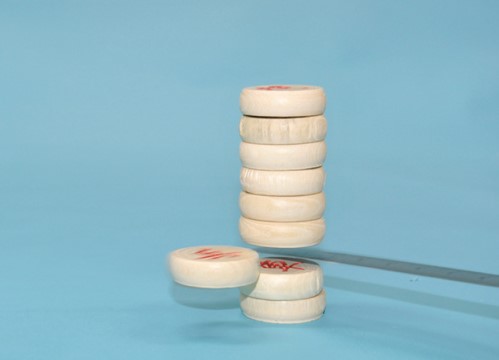 金属小球是否会随着硬板一起飞出？
快速打出一个棋子时上方棋子会怎样运动？
开动脑筋
物体为什么会保持静止状态或匀速直线运动状态呢？
牛顿第一定律
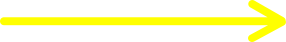 又叫惯性定律
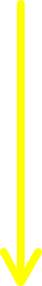 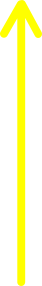 不受力。（不是外因）
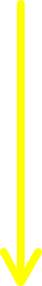 （寻找内因）物体自身的属性
惯性
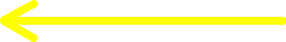 惯性概念
惯性：
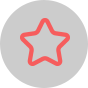 一切物体都有保持原来运动状态不变的性质，这种性质叫惯性。
定律解读：
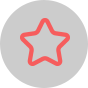 1．惯性没有条件。任何物体任何时候都有惯性。
2．惯性没有方向。物体只是保持之前的运动状态。
惯性概念辨析
运动的物体有惯性，静止的物体没有惯性？
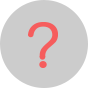 惯性是一切物体的固有属性。一切物体不管是否受力，不管它是否运动和怎样运动，都具有惯性。
运动速度大的物体惯性就大吗？
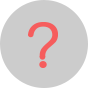 惯性有大小，惯性大小是指外力改变物体运动状态的难易程度。惯性的大小只与物体的质量有关，质量越大，惯性越大，与物体是否受力、受力大小、是否运动、运动速度等皆无关。
惯性概念辨析
“惯性”是不是就是“惯性定律”？
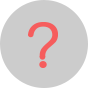 不是，惯性是物体本身固有的一种属性，它跟物体受不受外力无关。惯性定律是物体在特定条件下（不受外力作用时）的运动规律。
惯性是一种特殊的力吗？
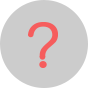 惯性不是力，描述惯性现象时应该说“由于物体具有惯性”，不能说““受到惯性”、“受到惯性（力）的作用”、“克服惯性”等。
如何解释惯性现象
你能用惯性的知识解释下面的现象吗？
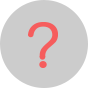 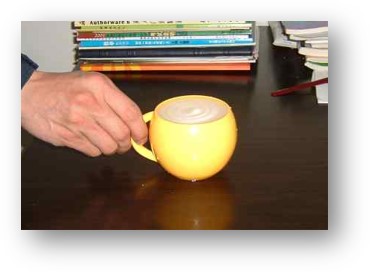 在杯子中盛满牛奶，突然急速拉动杯子，会看到什么现象？为什么？
解释方法：
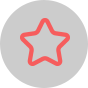 1、交待研究对象原来的运动状态；
2、说明运动条件的改变；
3、点出惯性并得出结论。
如何解释惯性现象
你能用惯性的知识解释下面的现象吗？
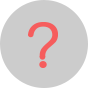 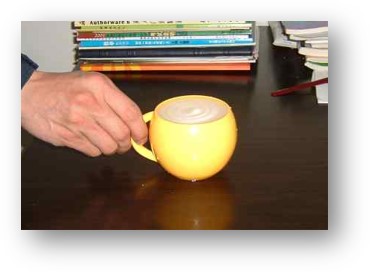 在杯子中盛满牛奶，突然急速拉动杯子，会看到什么现象？为什么？
解释：牛奶向右洒出。因为牛奶开始处于静止状态，当杯子突然向左运动，牛奶由于具有惯性，要保持静止状态，所以向杯子右侧洒出。
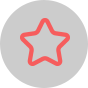 如何解释惯性现象
跑动中的人，脚被绊住，为什么会向前倒？
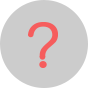 解释：跑动中的人开始向____运动，____被绊停止，而______由于具有______，要保持向____的运动状态，继续向前运动，所以人向前摔倒。
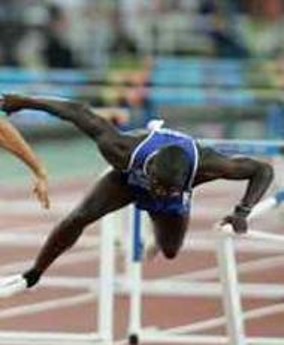 前
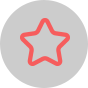 身体
脚
前
惯性
如何解释惯性现象
如图，汽车突然刹车，为什么人会向前倾？
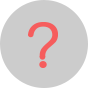 解释：当汽车刹车时，人的脚底由于摩擦而随之静止，人的上身由于惯性，会保持继续向前运动的状态，所以刹车或减速时，人会向前倾。
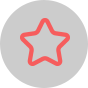 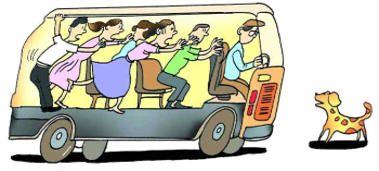 如何解释惯性现象
如图，汽车突然加速，为什么人会向后仰？
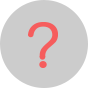 解释：当汽车突然加速时，人的脚底由于摩擦而随之一起运动，人的上身由于惯性，仍保持加速前慢速行驶的运动状态，所以加速时，人会后仰。
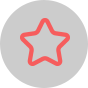 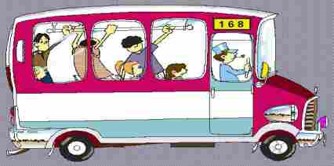 利用惯性
我们常常利用惯性。
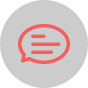 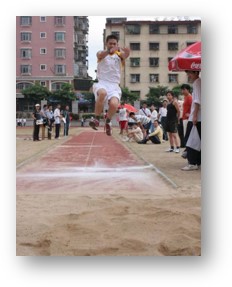 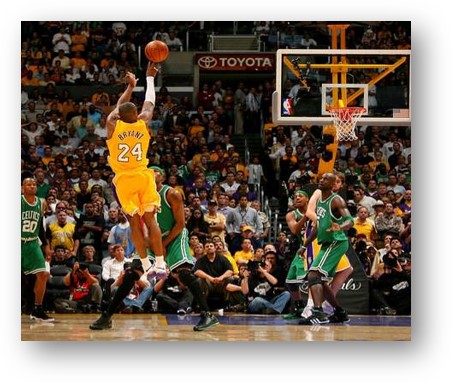 跳远
投篮
利用惯性
我们常常利用惯性。
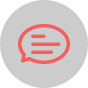 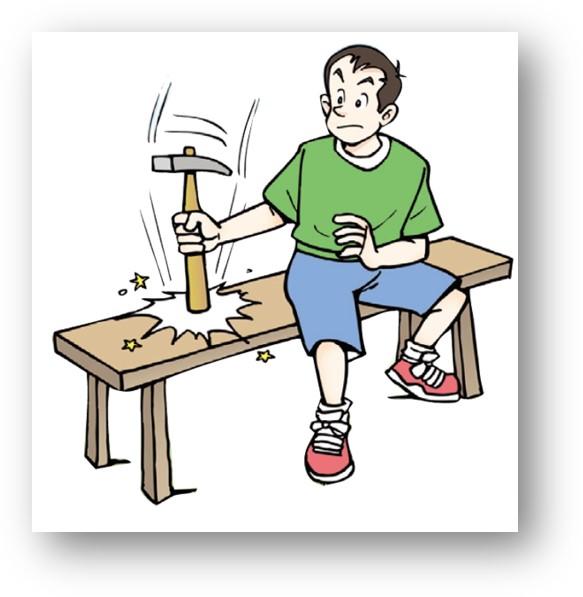 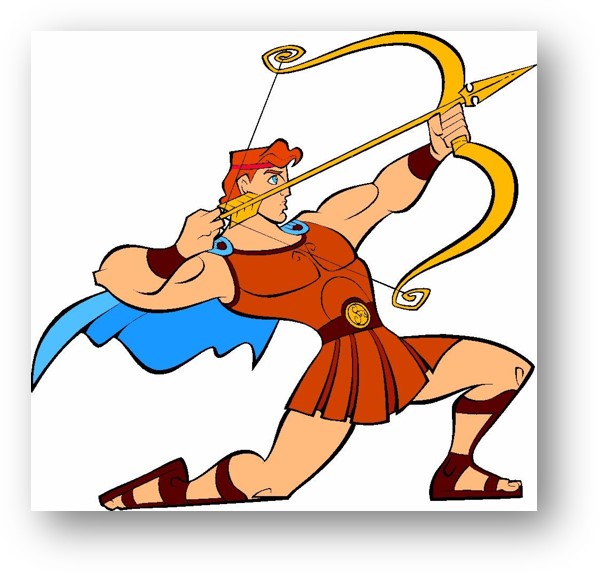 射箭
套斧头
利用惯性
也要避免惯性带来的危害。
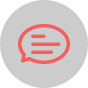 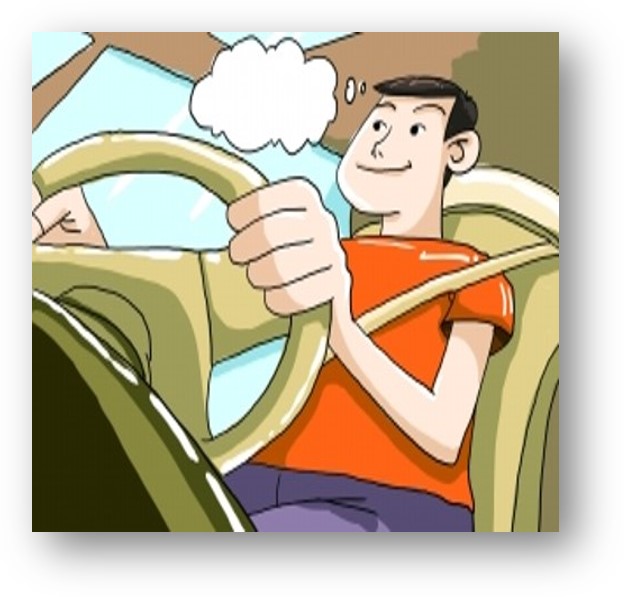 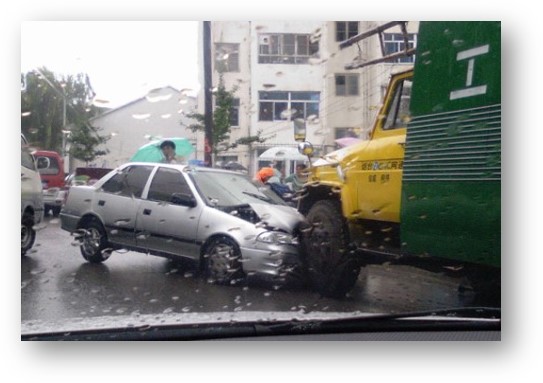 开车要系好安全带
雨雪天开车要减速
例题
1、人们常用力拍打刚晒过的被子，使灰尘落下。这是什么道理？
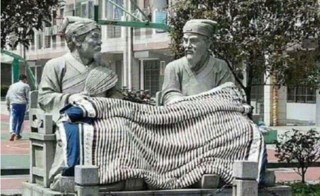 答：被子以及灰尘开始是静止的，被子经拍打后运动，而灰尘由于惯性仍保持原来的静止状态，与被子分离开来而落下。
例题
2、飞机在飞行中空投救灾物品时，如果在空投目标的正上方投下，物品能落到目标处吗？
答：不能，应在离投掷目标较远处提前投掷。因为物体具有惯性，要保持原来的运动状态，当飞行到投掷目标正上方才投掷时，救灾物品就会落到目标的前方去。
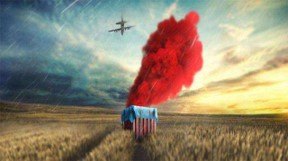 例题
3、（多选）如图所示，在匀速前进的小车上放一竖直的木块，突然发现木块向左倾斜，这是因为小车：（          ）
BC
A、向左加速；
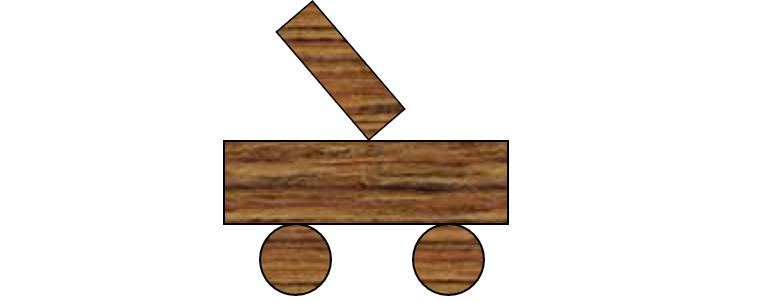 B、向右加速；
C、向左减速；
D、向右减速。
例题
4、下列关于惯性的说法中,正确的是：（         ）
D
A、物体只有在静止时才具有惯性；
B、物体运动速度越大，其惯性也越大；
C、太空中的物体没有惯性；
D、不论物体运动与否，受力与否，物体都具有惯性。
课本练习
1、同学们在一起讨论运动和力的关系。小明认为，一切物体只有受力才能保持匀速直线运动，不受力总是静止的；小华认为，一切物体只有受力才能保持静止，不受力总是做匀速直线运动。他们的说法对吗？为什么？
课本练习
2、如图8.1-6，用力击打一摞棋子中间的一个，该棋子飞出而上面的棋子又落回原位置。你能解释这是为什么吗？
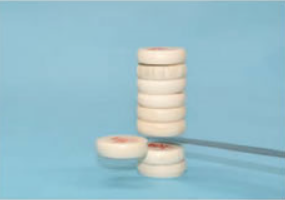 课本练习
3、分析下列现象是怎样利用惯性的。（1）通过拍打窗帘清除它上面的浮灰。（2）标枪运动员为取得好成绩，掷标枪前需要助跑。
课本练习
4、在一列匀速直线行驶的列车内，一位同学相对于车厢竖直向上跳起，他是否会落在车厢内原来的起跳点？说出你的理由。
总结
一、牛顿第一定律的内容：
一切物体在没有受到力的作用时，总保持静止状态或匀速直线运动状态。
二、惯性：
物体保持运动状态的性质叫做惯性。
______物体在______情况下都具有惯性，惯性是物体固有的属性。
三、惯性辨析：
任何
一切
四、惯性与牛顿第一运动定律的区别：
惯性：物体的性质。没有任何条件，一切物体都有惯性。
牛顿第一定律（惯性定律）：在不受力条件下，物体的运动规律。